famille
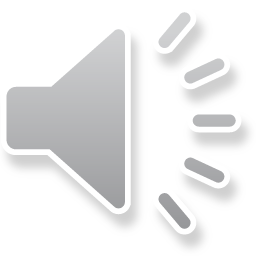 se
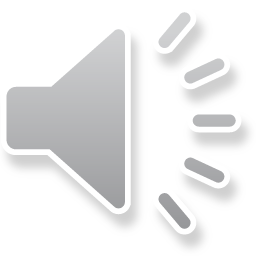 sa
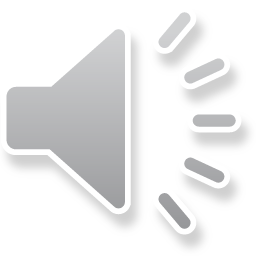 ta
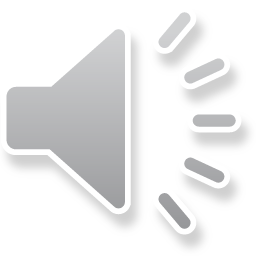 la
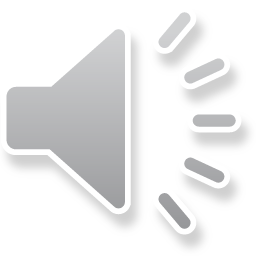 j’ai
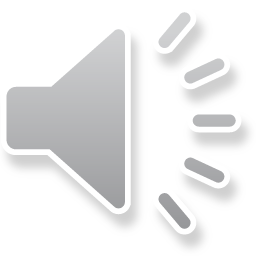 le
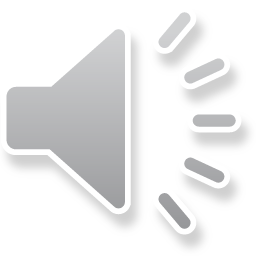 du
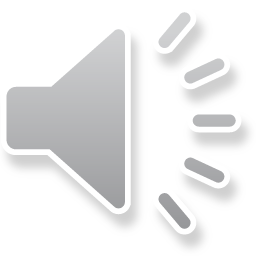 de
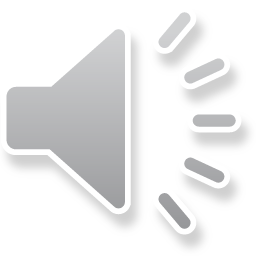 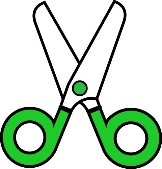 j’ai
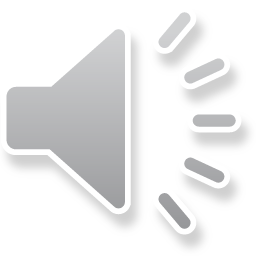 du
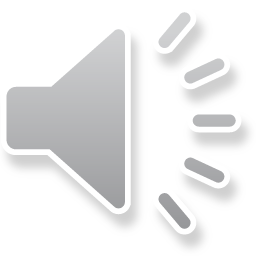 je
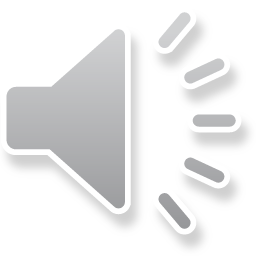 famille
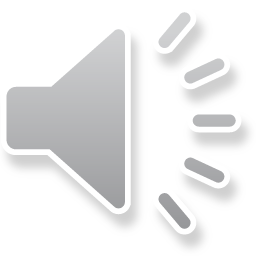 papa
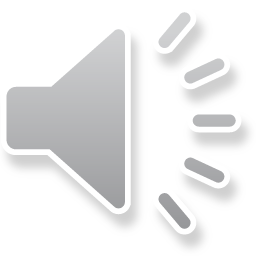 se
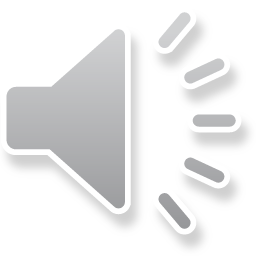 sa
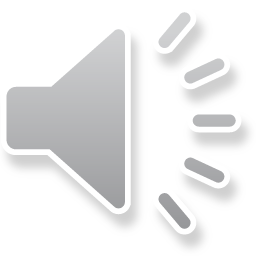 e
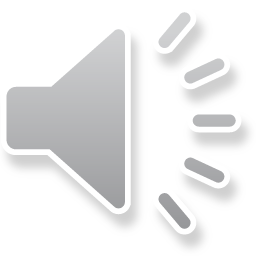 frère
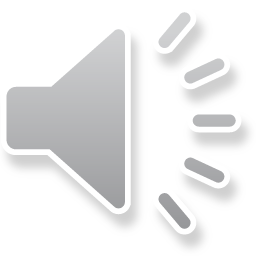 ta
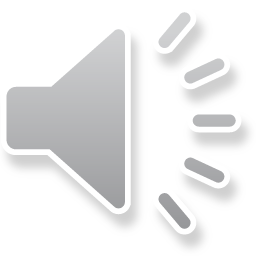 soeur
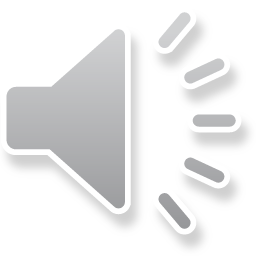 la
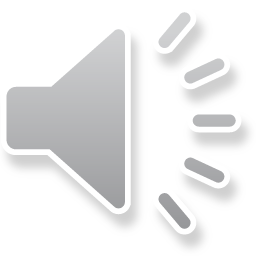 le
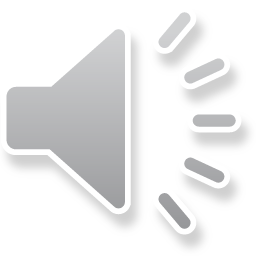 bonjour
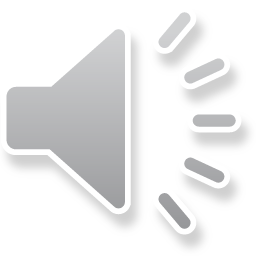 à
il
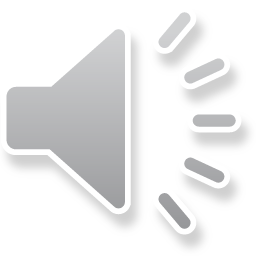 maman
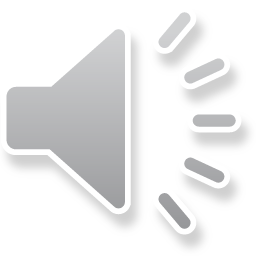 a
i
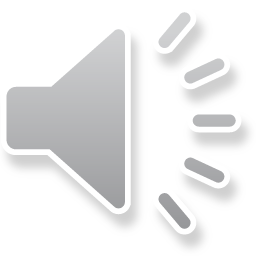 j’aime
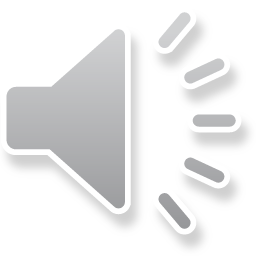 de
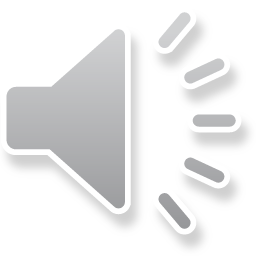 g
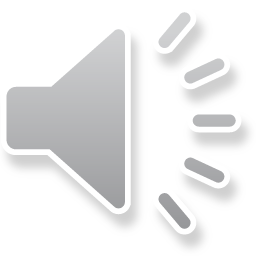 elle
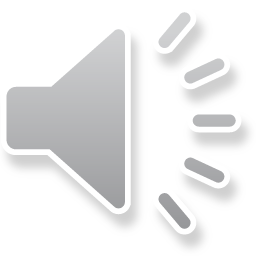 j
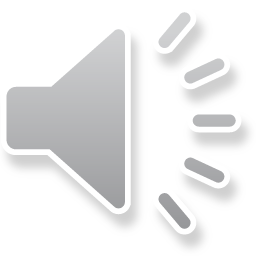